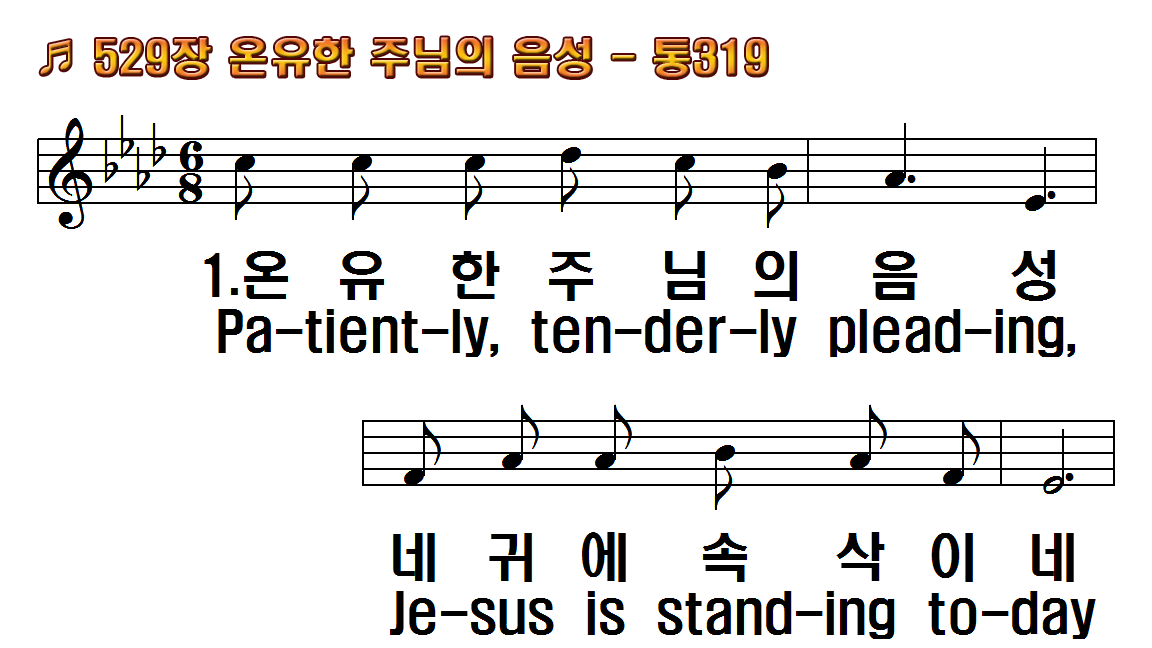 1.온유한 주님의 음성
2.사랑의 주 예수 친히
3.주님이 부르는 음성
4.주님의 은혜를 받고
후.피하지 말라 피하지
1.Patiently, tenderly
2.Gracious,
3.Can you not now
4.Now is the time to
R.Don't turn Him away,
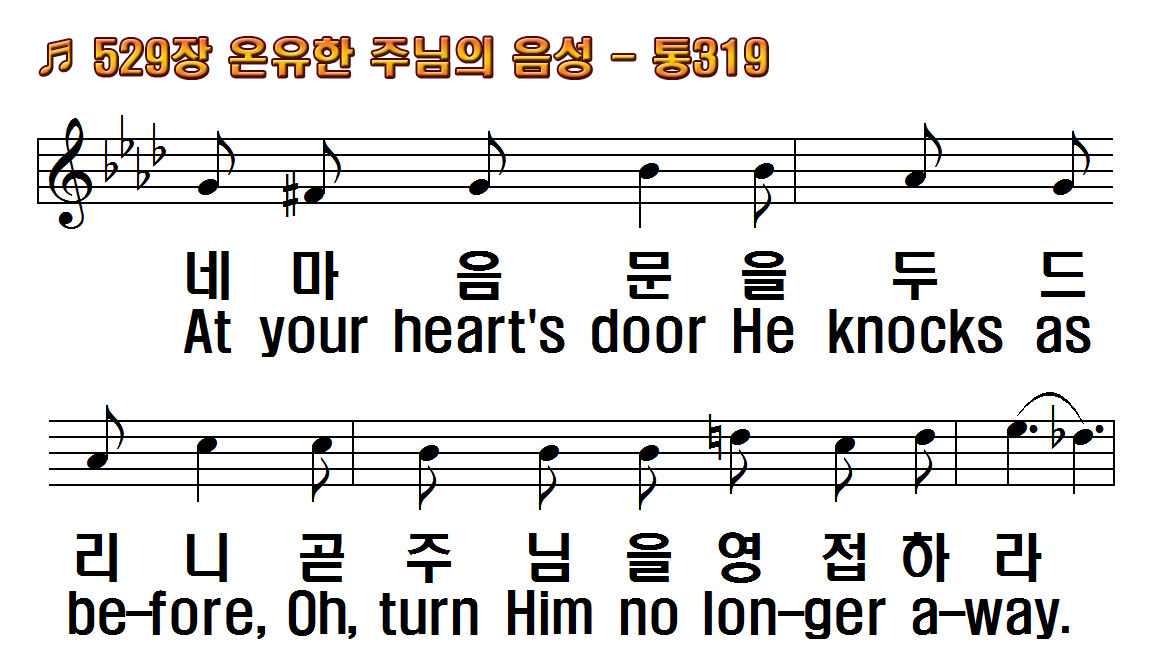 1.온유한 주님의 음성
2.사랑의 주 예수 친히
3.주님이 부르는 음성
4.주님의 은혜를 받고
후.피하지 말라 피하지
1.Patiently, tenderly
2.Gracious,
3.Can you not now
4.Now is the time to
R.Don't turn Him away,
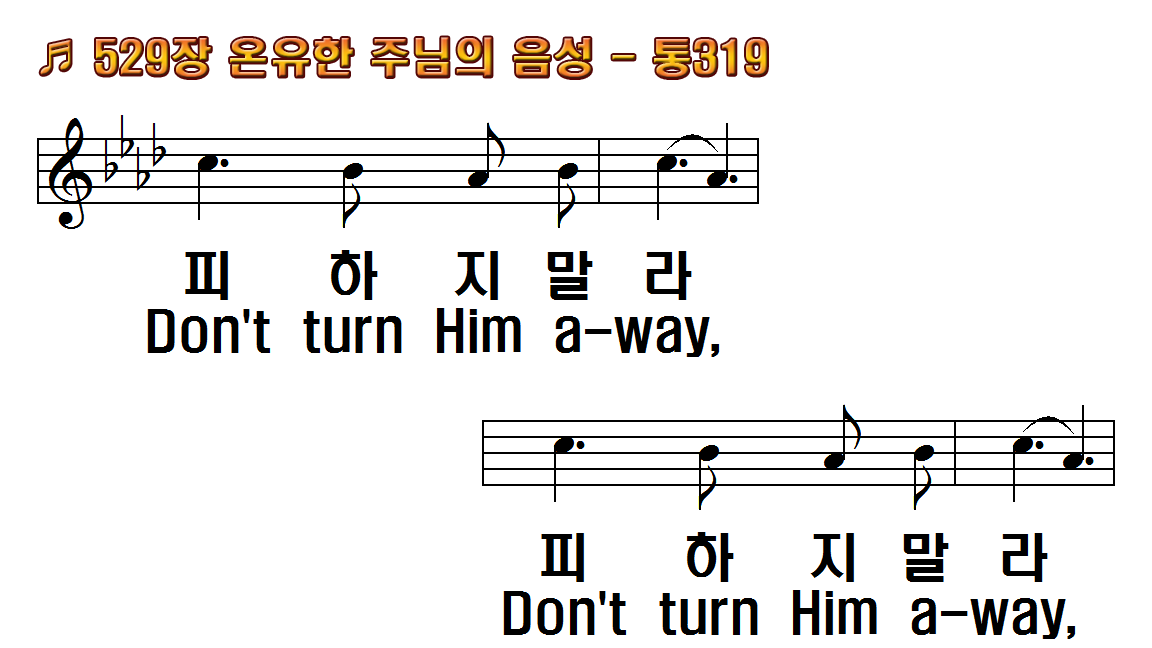 1.온유한 주님의 음성
2.사랑의 주 예수 친히
3.주님이 부르는 음성
4.주님의 은혜를 받고
후.피하지 말라 피하지
1.Patiently, tenderly
2.Gracious,
3.Can you not now
4.Now is the time to
R.Don't turn Him away,
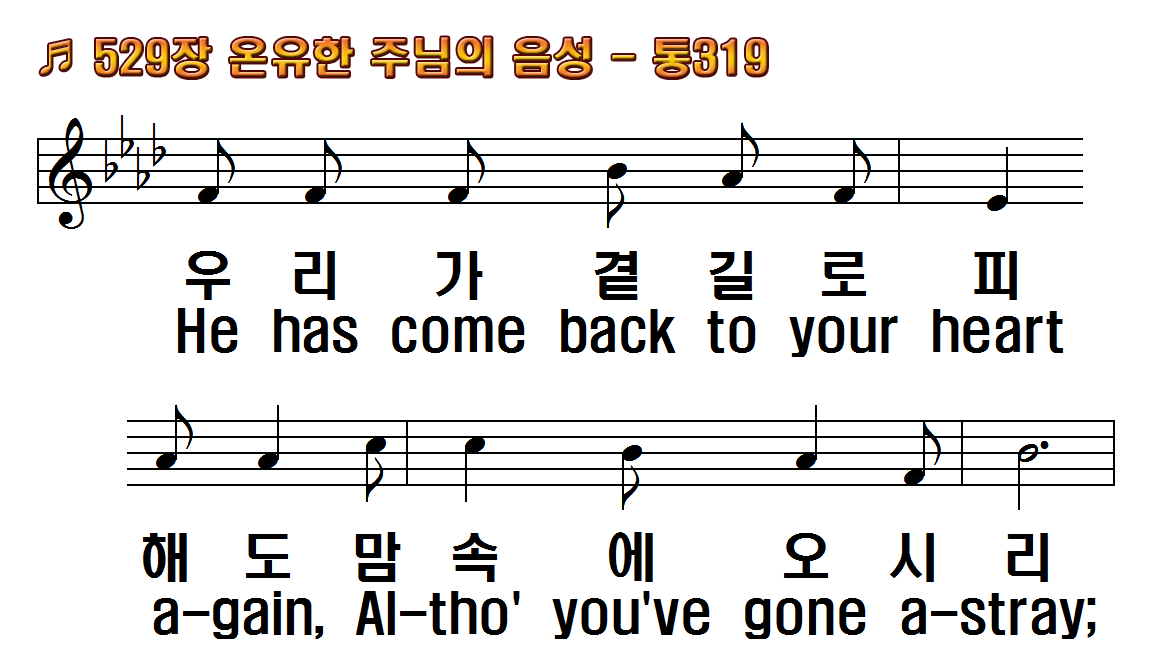 1.온유한 주님의 음성
2.사랑의 주 예수 친히
3.주님이 부르는 음성
4.주님의 은혜를 받고
후.피하지 말라 피하지
1.Patiently, tenderly
2.Gracious,
3.Can you not now
4.Now is the time to
R.Don't turn Him away,
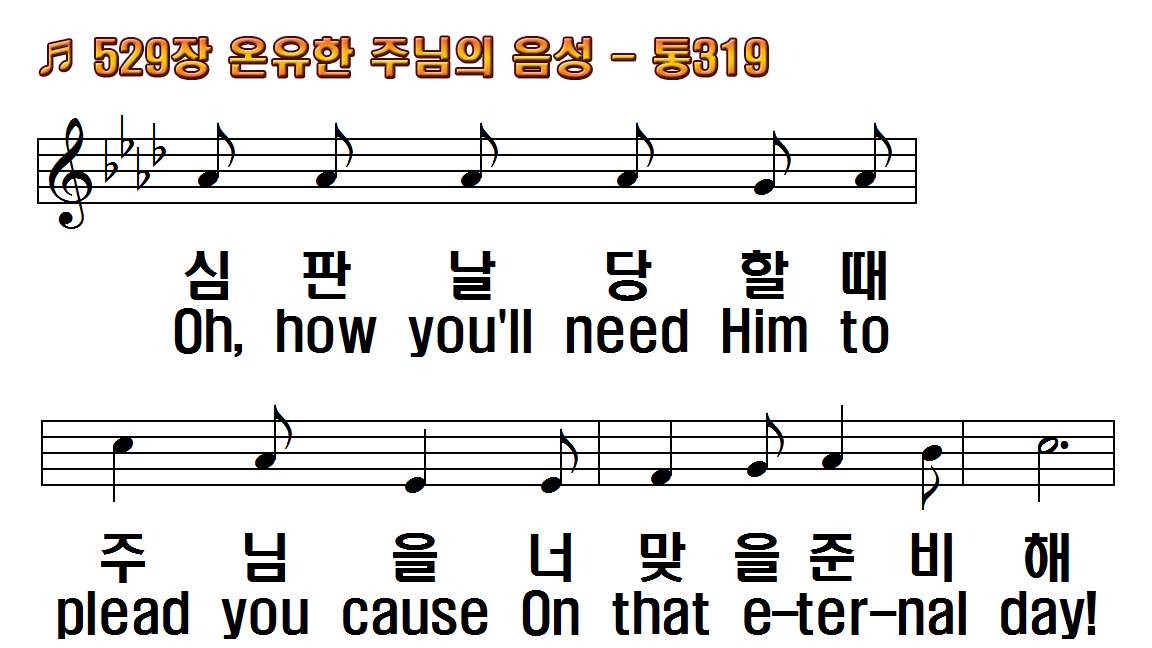 1.온유한 주님의 음성
2.사랑의 주 예수 친히
3.주님이 부르는 음성
4.주님의 은혜를 받고
후.피하지 말라 피하지
1.Patiently, tenderly
2.Gracious,
3.Can you not now
4.Now is the time to
R.Don't turn Him away,
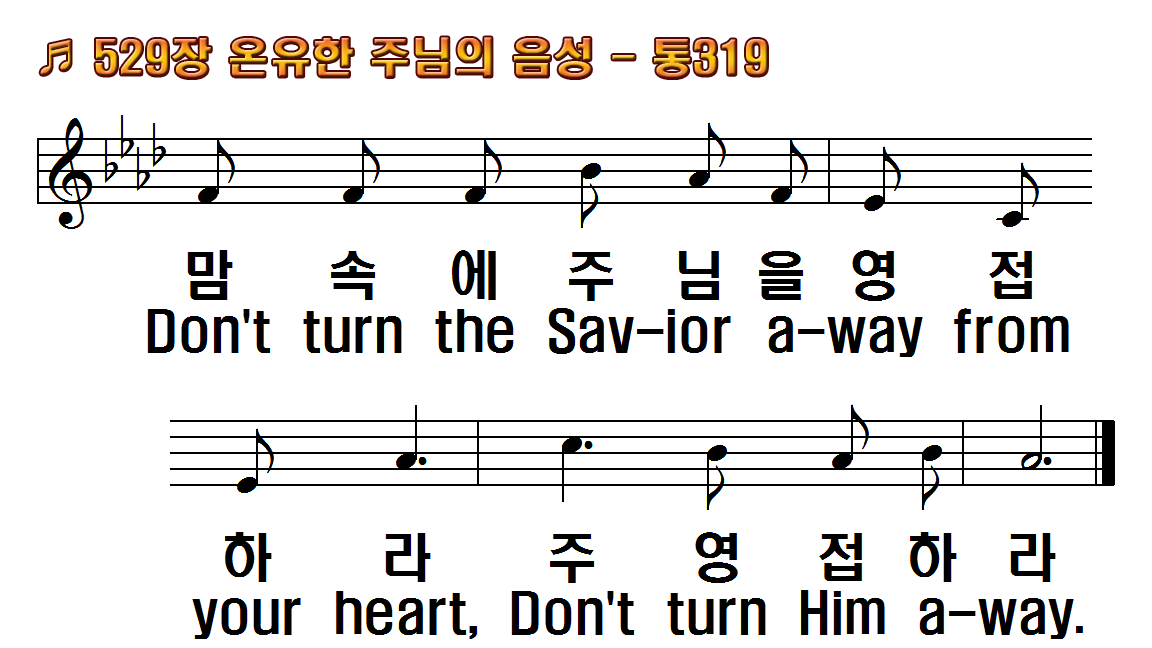 1.온유한 주님의 음성
2.사랑의 주 예수 친히
3.주님이 부르는 음성
4.주님의 은혜를 받고
후.피하지 말라 피하지
1.Patiently, tenderly
2.Gracious,
3.Can you not now
4.Now is the time to
R.Don't turn Him away,
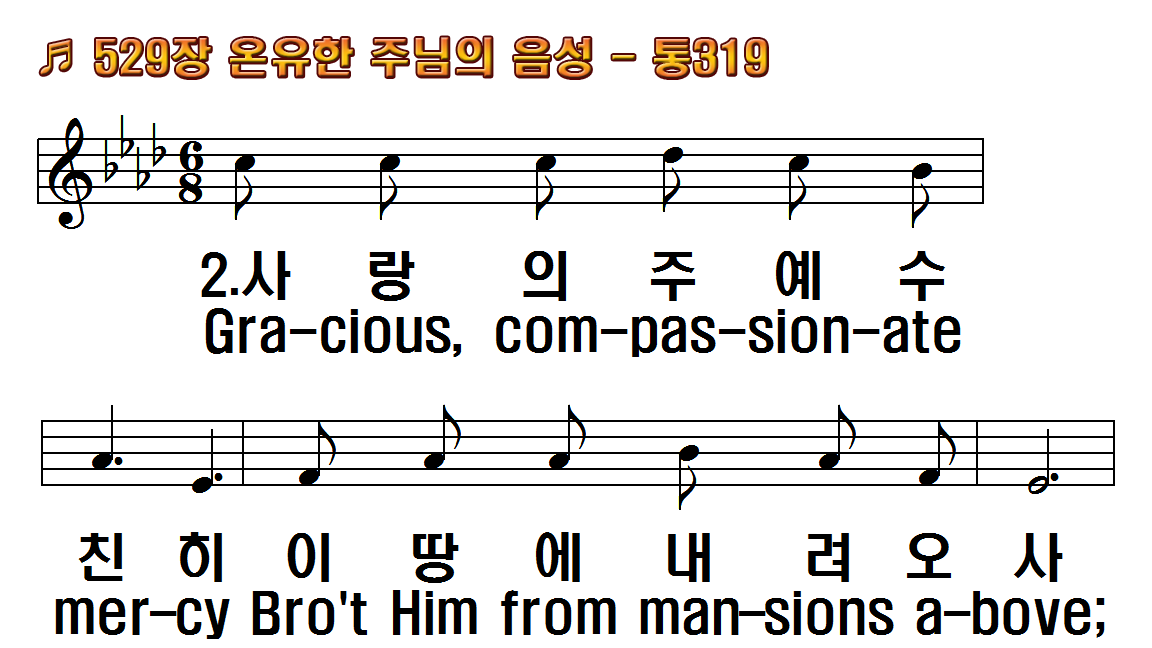 1.온유한 주님의 음성
2.사랑의 주 예수 친히
3.주님이 부르는 음성
4.주님의 은혜를 받고
후.피하지 말라 피하지
1.Patiently, tenderly
2.Gracious,
3.Can you not now
4.Now is the time to
R.Don't turn Him away,
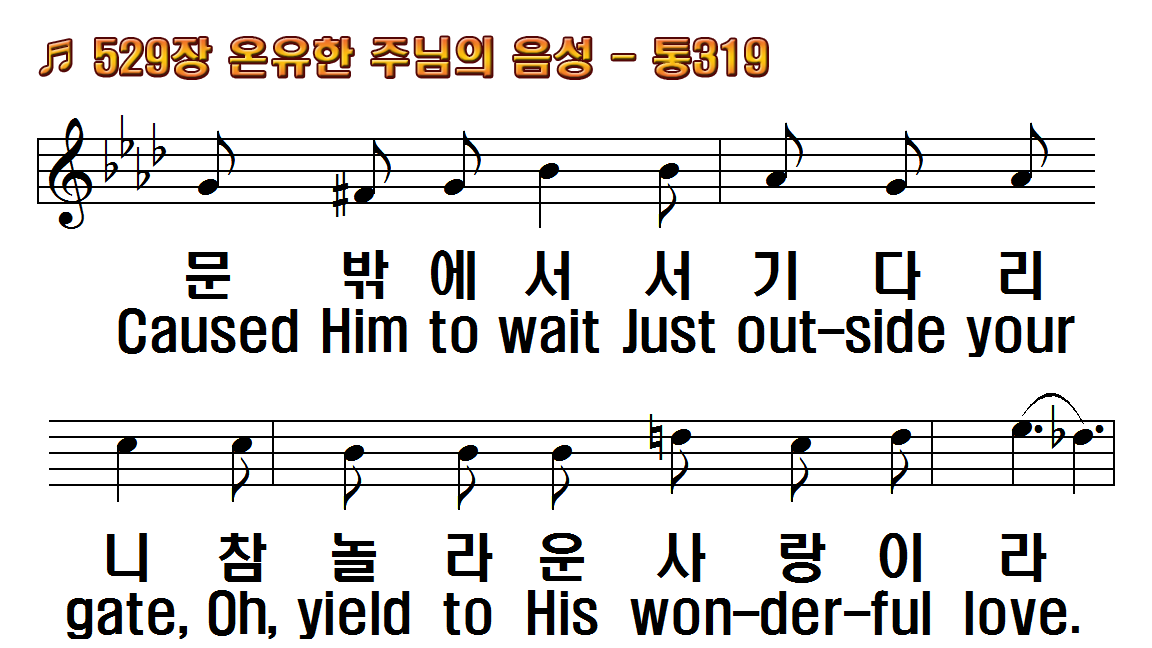 1.온유한 주님의 음성
2.사랑의 주 예수 친히
3.주님이 부르는 음성
4.주님의 은혜를 받고
후.피하지 말라 피하지
1.Patiently, tenderly
2.Gracious,
3.Can you not now
4.Now is the time to
R.Don't turn Him away,
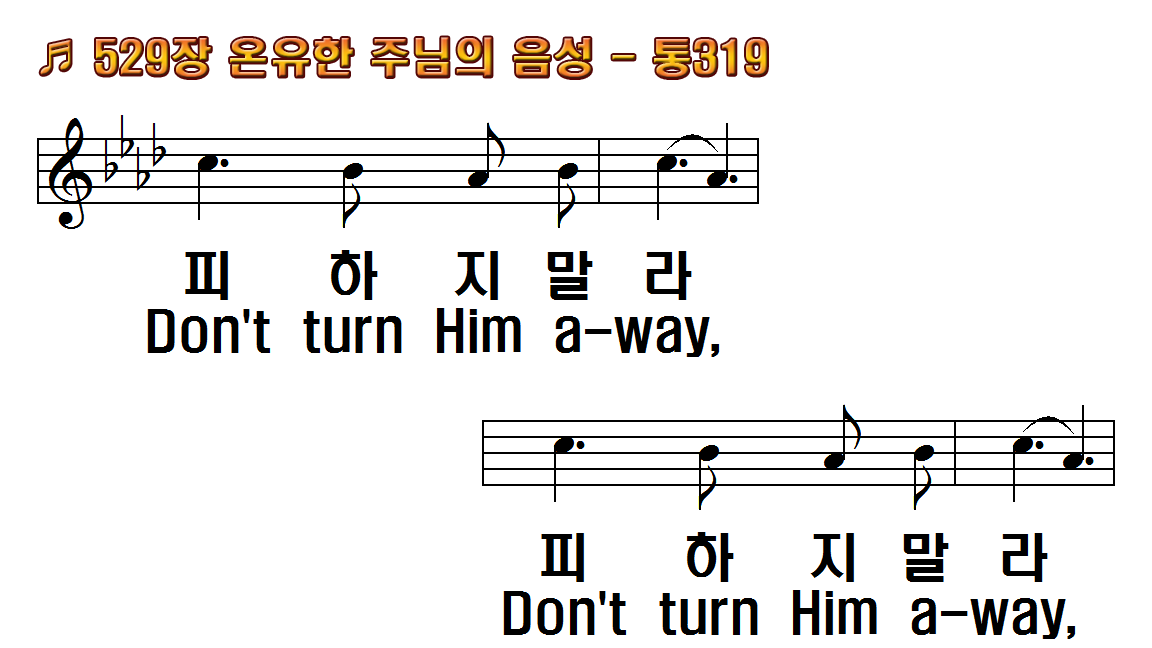 1.온유한 주님의 음성
2.사랑의 주 예수 친히
3.주님이 부르는 음성
4.주님의 은혜를 받고
후.피하지 말라 피하지
1.Patiently, tenderly
2.Gracious,
3.Can you not now
4.Now is the time to
R.Don't turn Him away,
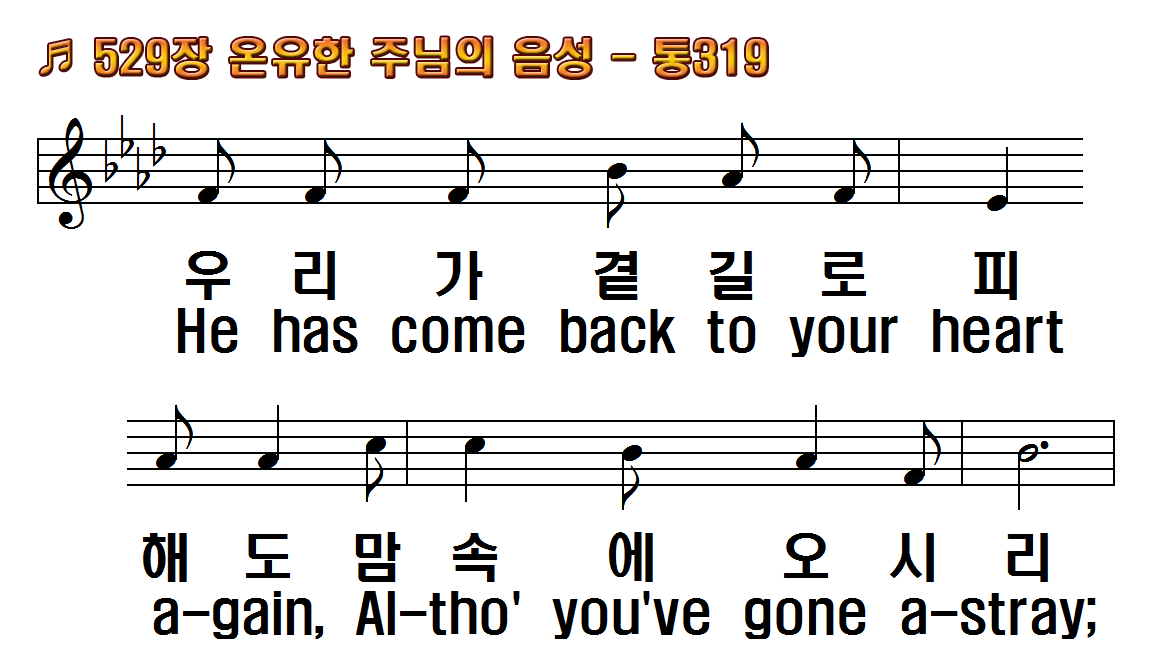 1.온유한 주님의 음성
2.사랑의 주 예수 친히
3.주님이 부르는 음성
4.주님의 은혜를 받고
후.피하지 말라 피하지
1.Patiently, tenderly
2.Gracious,
3.Can you not now
4.Now is the time to
R.Don't turn Him away,
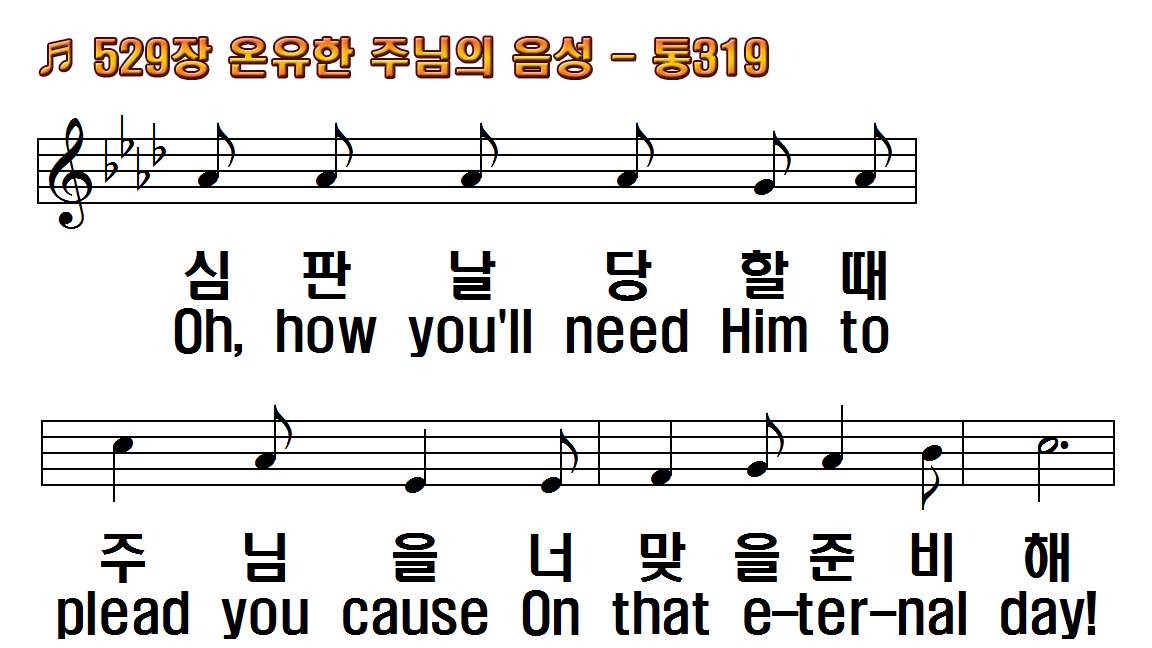 1.온유한 주님의 음성
2.사랑의 주 예수 친히
3.주님이 부르는 음성
4.주님의 은혜를 받고
후.피하지 말라 피하지
1.Patiently, tenderly
2.Gracious,
3.Can you not now
4.Now is the time to
R.Don't turn Him away,
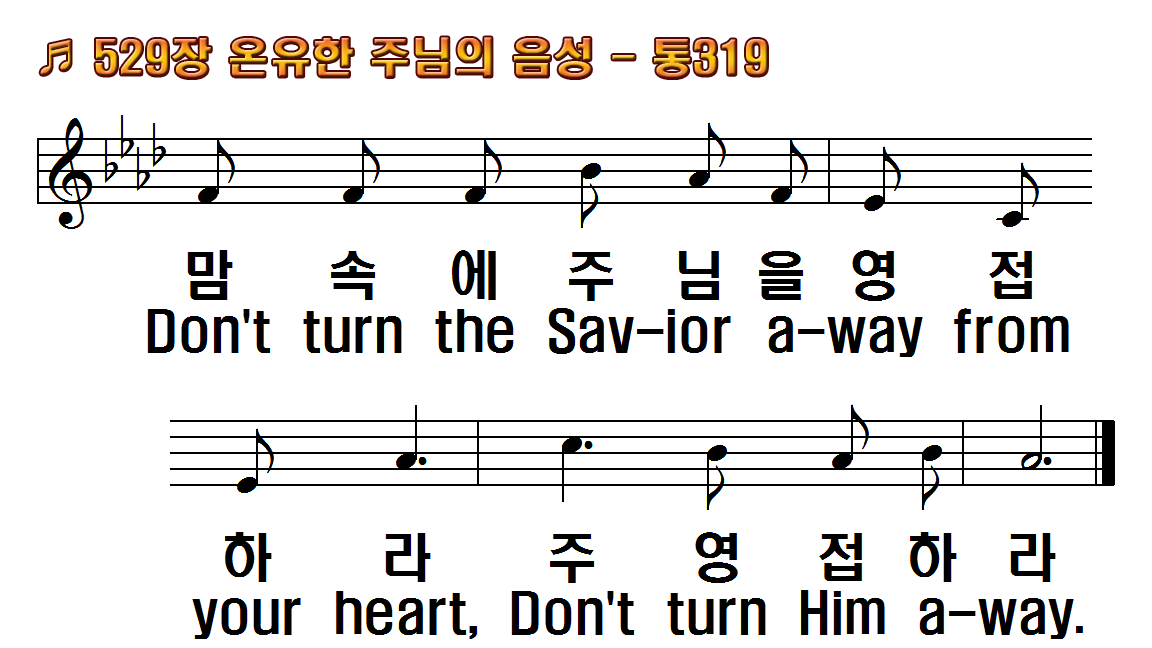 1.온유한 주님의 음성
2.사랑의 주 예수 친히
3.주님이 부르는 음성
4.주님의 은혜를 받고
후.피하지 말라 피하지
1.Patiently, tenderly
2.Gracious,
3.Can you not now
4.Now is the time to
R.Don't turn Him away,
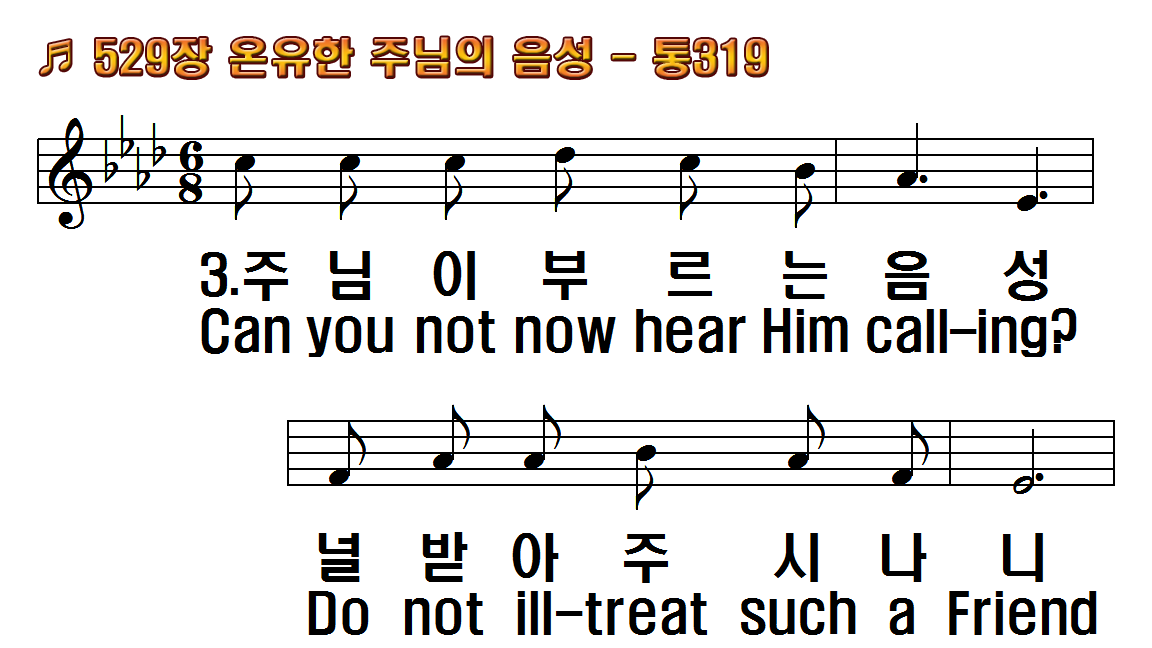 1.온유한 주님의 음성
2.사랑의 주 예수 친히
3.주님이 부르는 음성
4.주님의 은혜를 받고
후.피하지 말라 피하지
1.Patiently, tenderly
2.Gracious,
3.Can you not now
4.Now is the time to
R.Don't turn Him away,
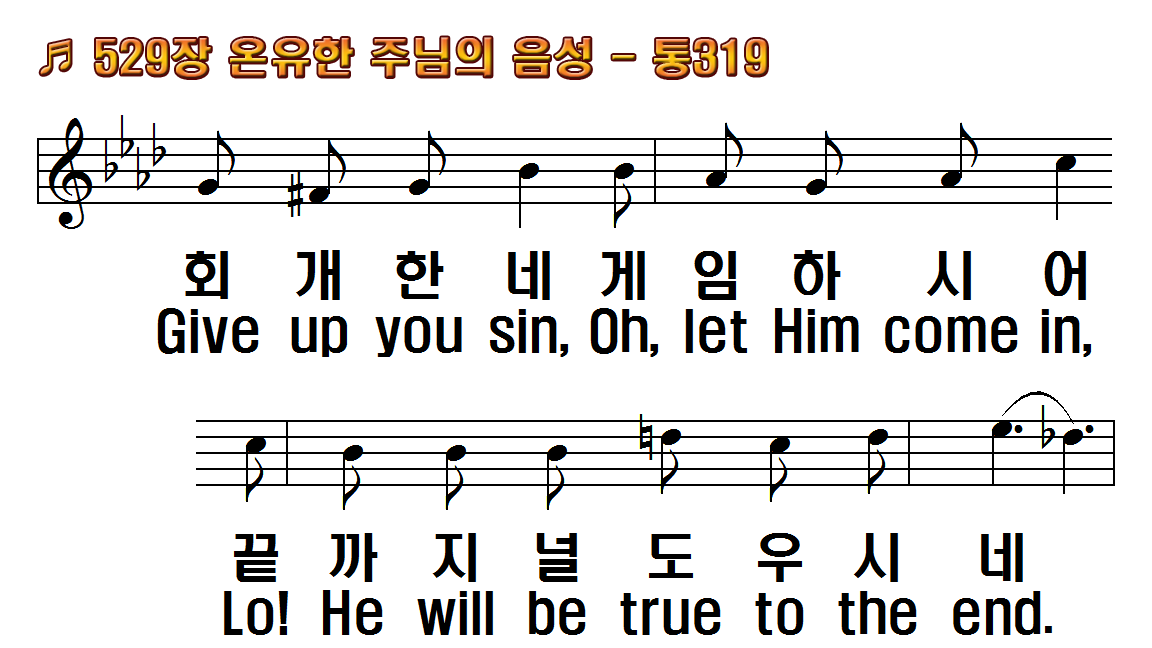 1.온유한 주님의 음성
2.사랑의 주 예수 친히
3.주님이 부르는 음성
4.주님의 은혜를 받고
후.피하지 말라 피하지
1.Patiently, tenderly
2.Gracious,
3.Can you not now
4.Now is the time to
R.Don't turn Him away,
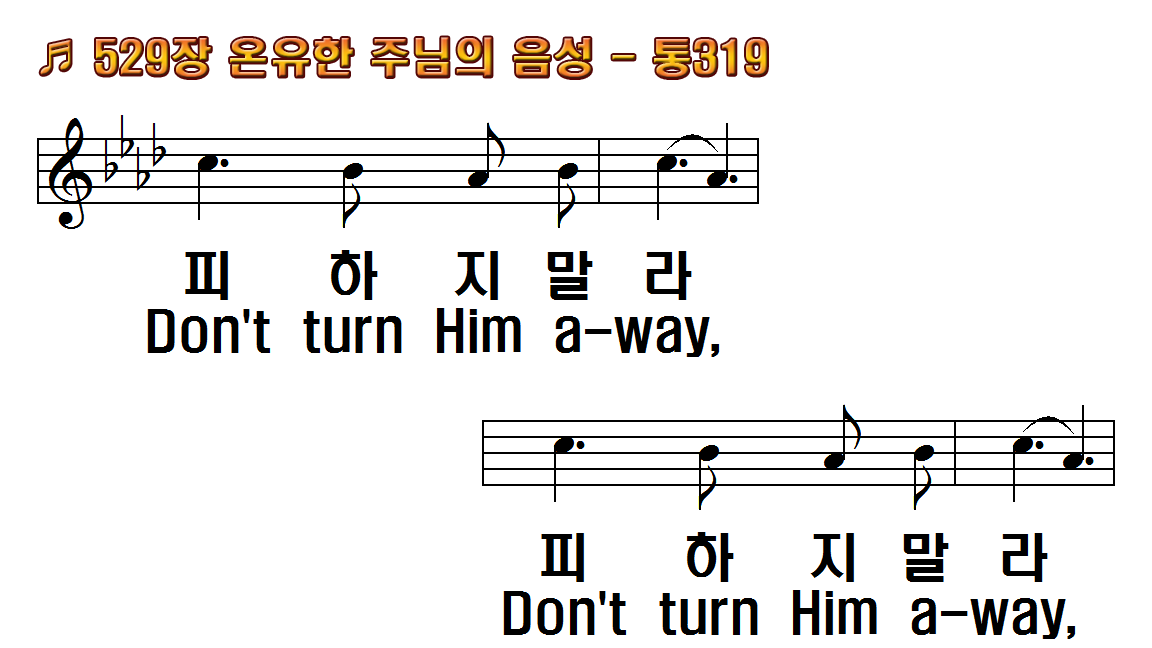 1.온유한 주님의 음성
2.사랑의 주 예수 친히
3.주님이 부르는 음성
4.주님의 은혜를 받고
후.피하지 말라 피하지
1.Patiently, tenderly
2.Gracious,
3.Can you not now
4.Now is the time to
R.Don't turn Him away,
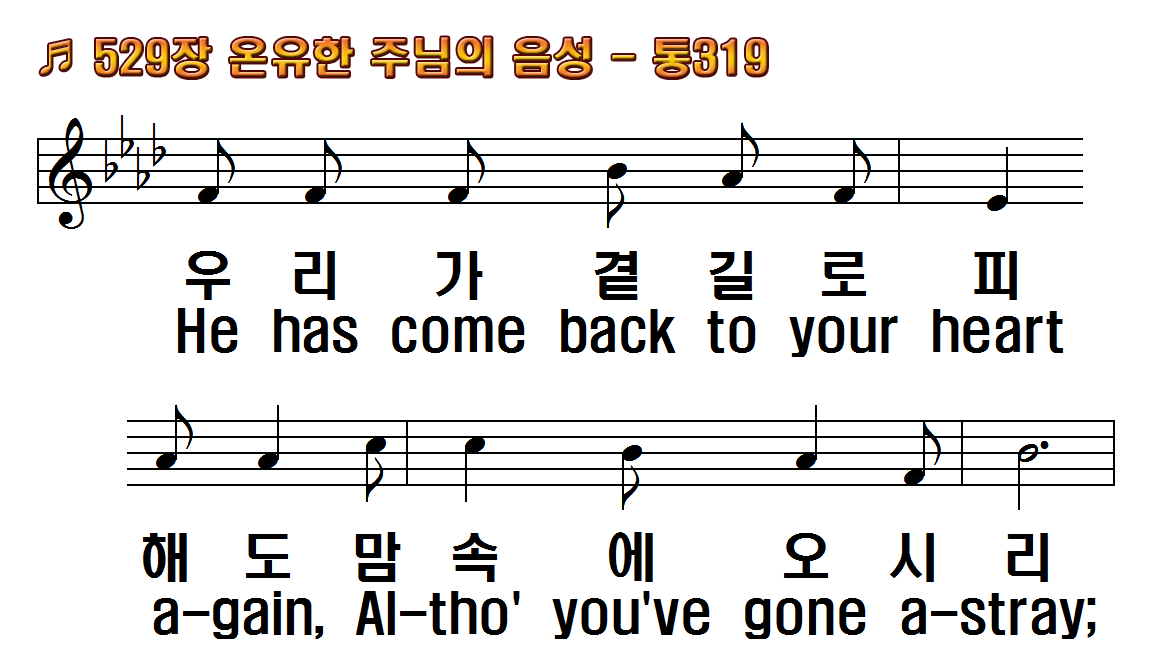 1.온유한 주님의 음성
2.사랑의 주 예수 친히
3.주님이 부르는 음성
4.주님의 은혜를 받고
후.피하지 말라 피하지
1.Patiently, tenderly
2.Gracious,
3.Can you not now
4.Now is the time to
R.Don't turn Him away,
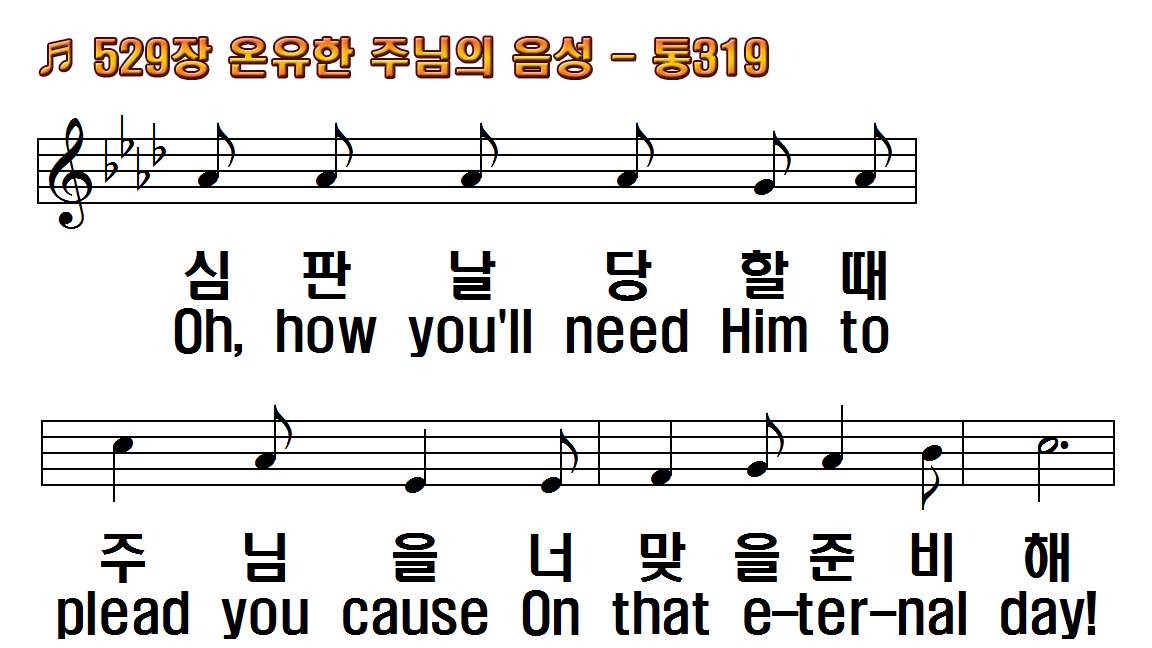 1.온유한 주님의 음성
2.사랑의 주 예수 친히
3.주님이 부르는 음성
4.주님의 은혜를 받고
후.피하지 말라 피하지
1.Patiently, tenderly
2.Gracious,
3.Can you not now
4.Now is the time to
R.Don't turn Him away,
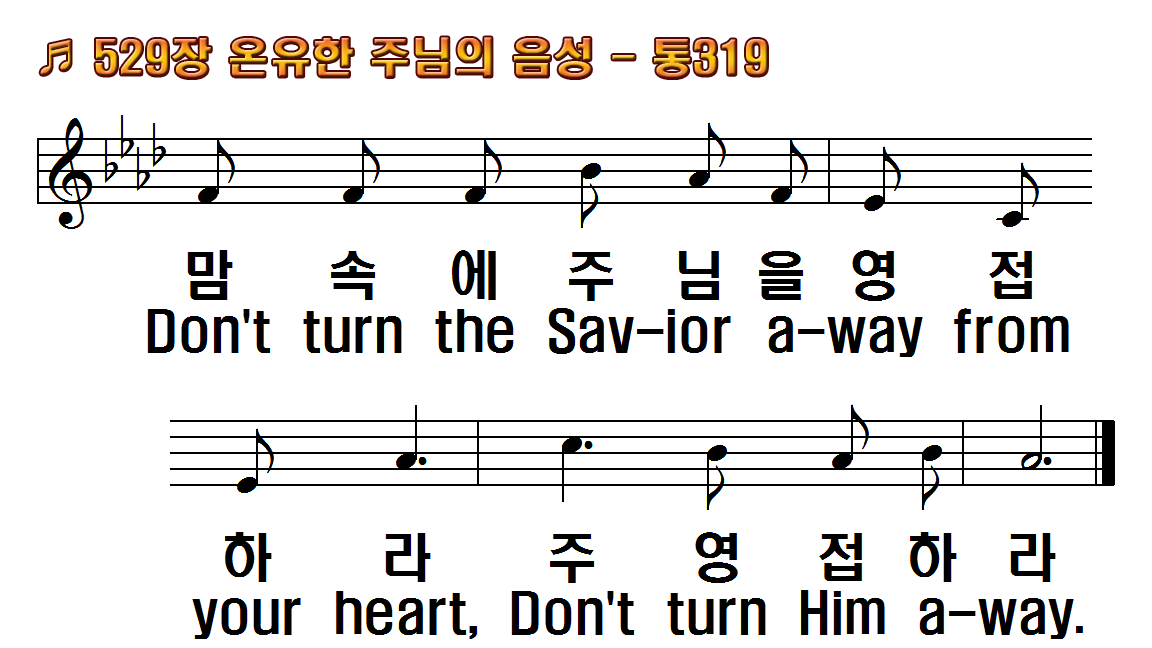 1.온유한 주님의 음성
2.사랑의 주 예수 친히
3.주님이 부르는 음성
4.주님의 은혜를 받고
후.피하지 말라 피하지
1.Patiently, tenderly
2.Gracious,
3.Can you not now
4.Now is the time to
R.Don't turn Him away,
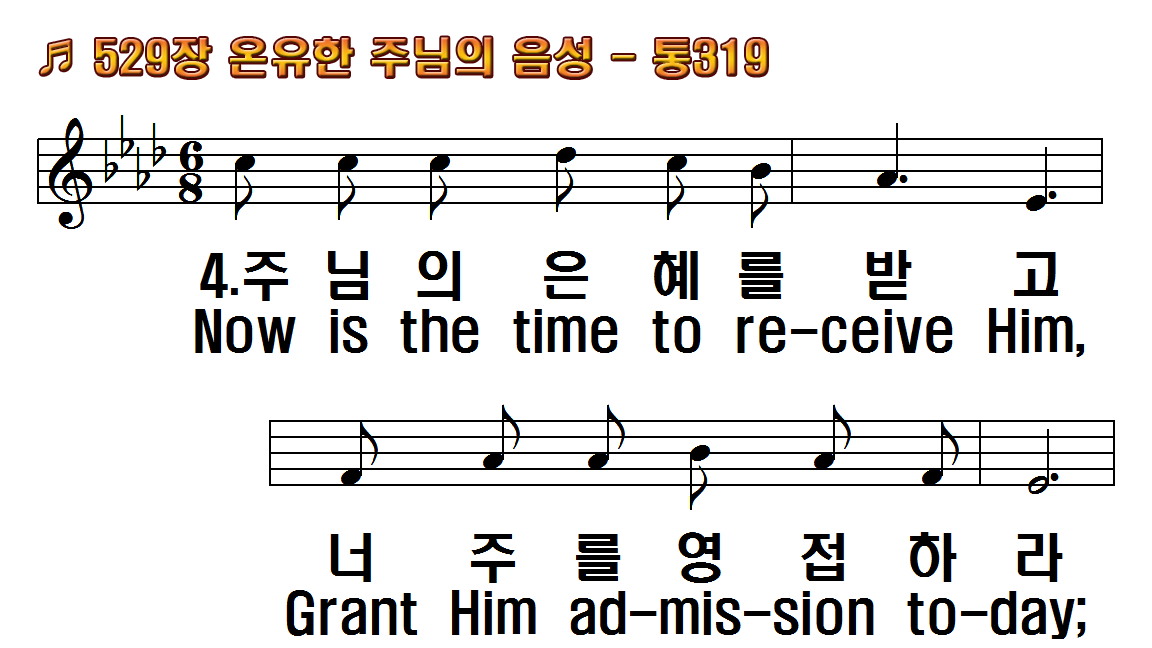 1.온유한 주님의 음성
2.사랑의 주 예수 친히
3.주님이 부르는 음성
4.주님의 은혜를 받고
후.피하지 말라 피하지
1.Patiently, tenderly
2.Gracious,
3.Can you not now
4.Now is the time to
R.Don't turn Him away,
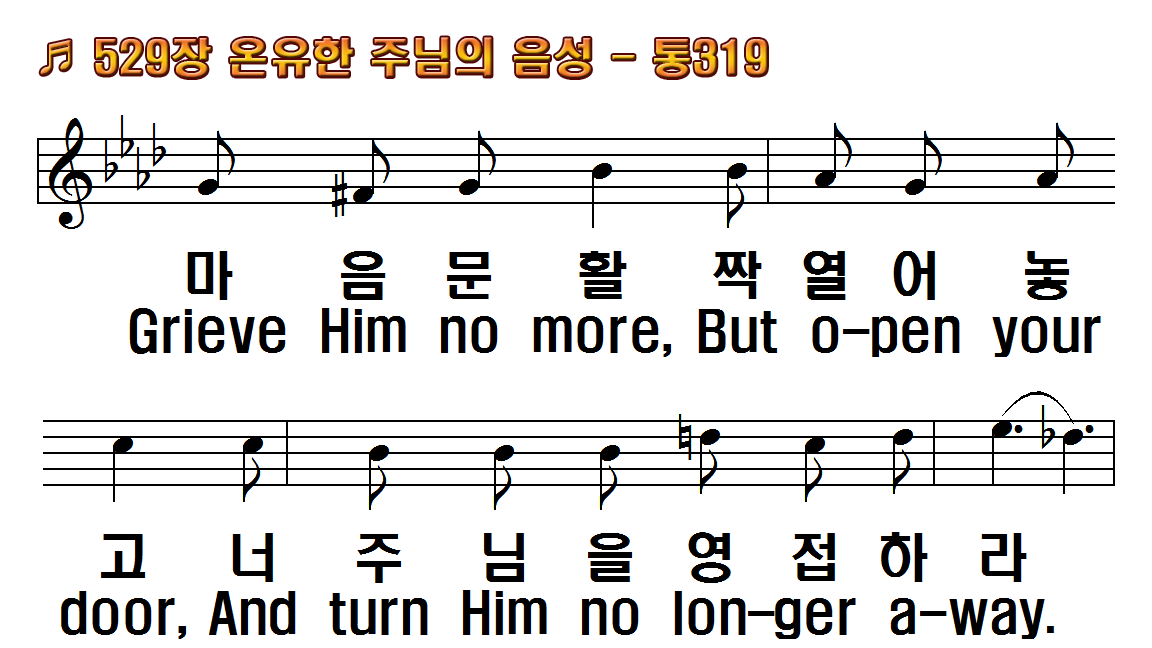 1.온유한 주님의 음성
2.사랑의 주 예수 친히
3.주님이 부르는 음성
4.주님의 은혜를 받고
후.피하지 말라 피하지
1.Patiently, tenderly
2.Gracious,
3.Can you not now
4.Now is the time to
R.Don't turn Him away,
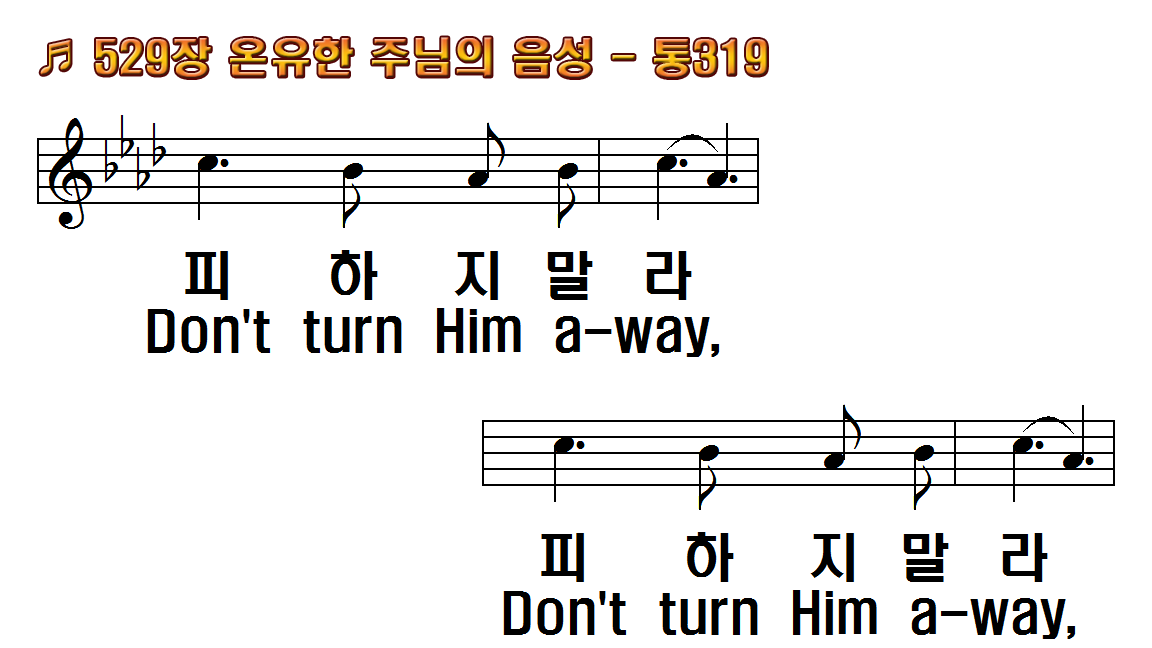 1.온유한 주님의 음성
2.사랑의 주 예수 친히
3.주님이 부르는 음성
4.주님의 은혜를 받고
후.피하지 말라 피하지
1.Patiently, tenderly
2.Gracious,
3.Can you not now
4.Now is the time to
R.Don't turn Him away,
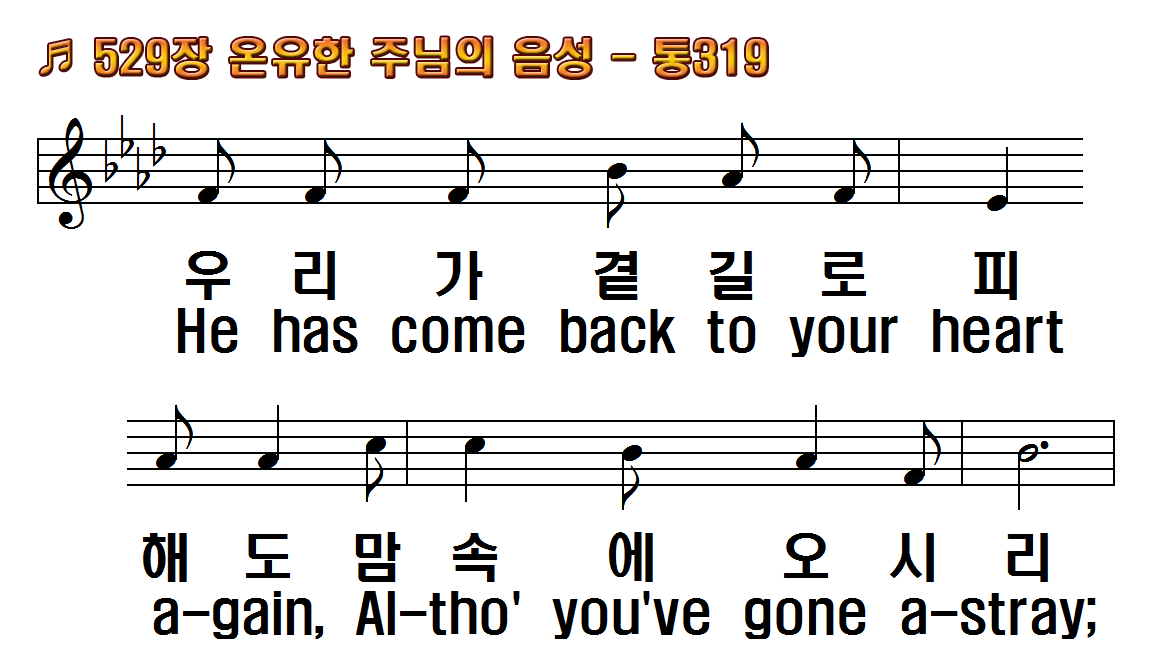 1.온유한 주님의 음성
2.사랑의 주 예수 친히
3.주님이 부르는 음성
4.주님의 은혜를 받고
후.피하지 말라 피하지
1.Patiently, tenderly
2.Gracious,
3.Can you not now
4.Now is the time to
R.Don't turn Him away,
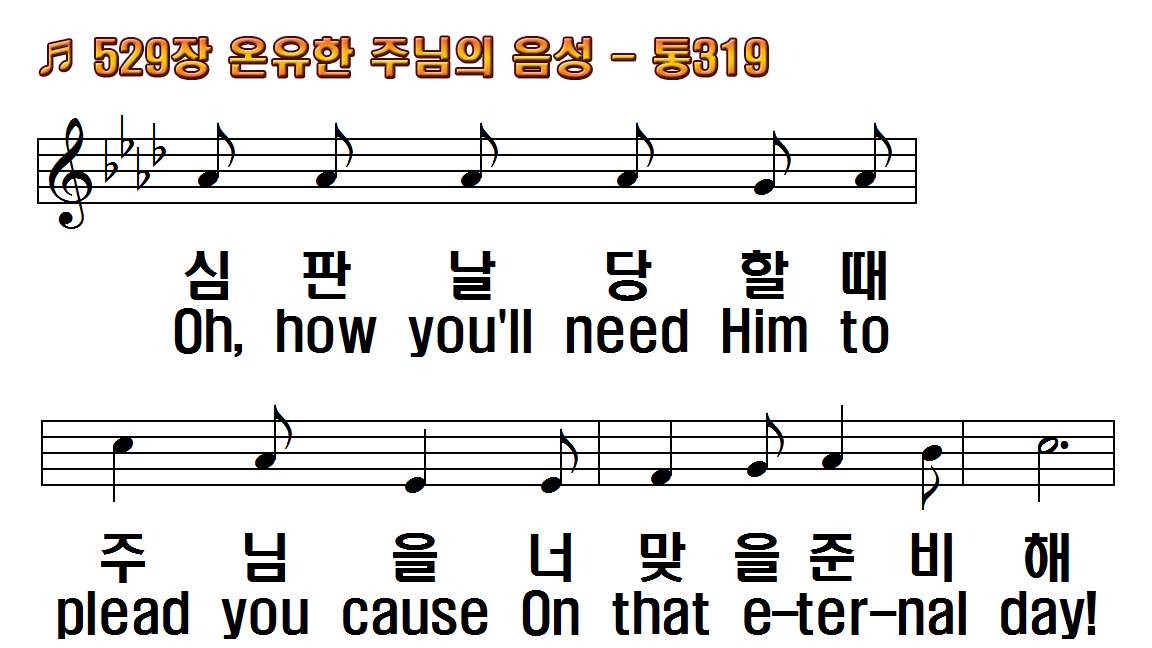 1.온유한 주님의 음성
2.사랑의 주 예수 친히
3.주님이 부르는 음성
4.주님의 은혜를 받고
후.피하지 말라 피하지
1.Patiently, tenderly
2.Gracious,
3.Can you not now
4.Now is the time to
R.Don't turn Him away,
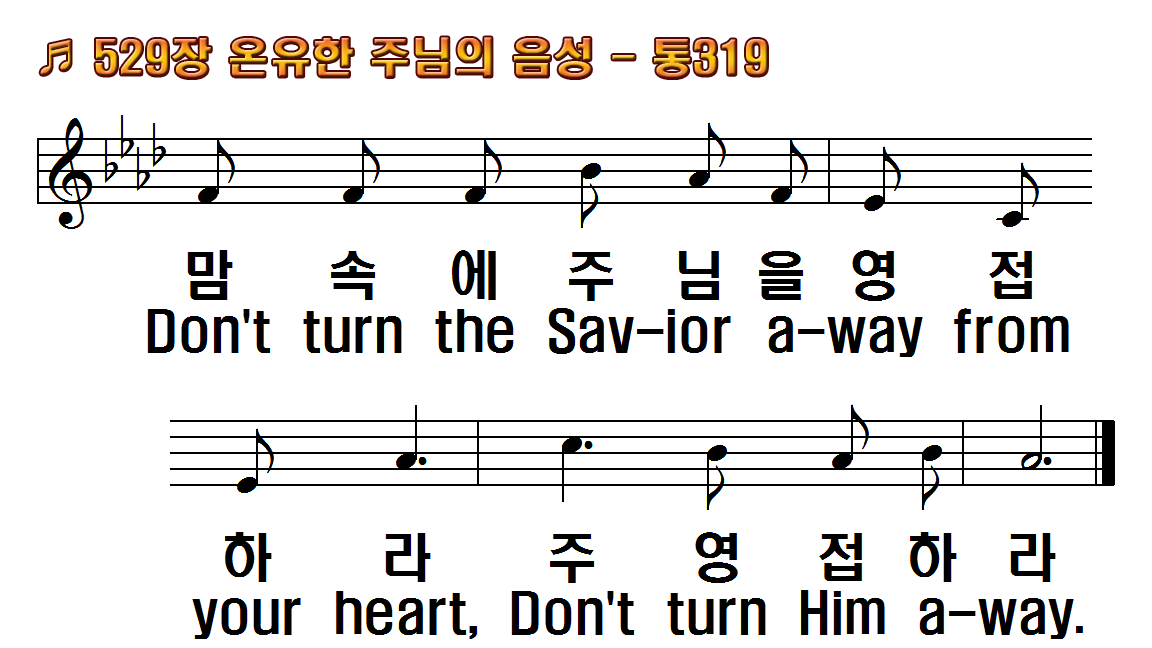 1.온유한 주님의 음성
2.사랑의 주 예수 친히
3.주님이 부르는 음성
4.주님의 은혜를 받고
후.피하지 말라 피하지
1.Patiently, tenderly
2.Gracious,
3.Can you not now
4.Now is the time to
R.Don't turn Him away,
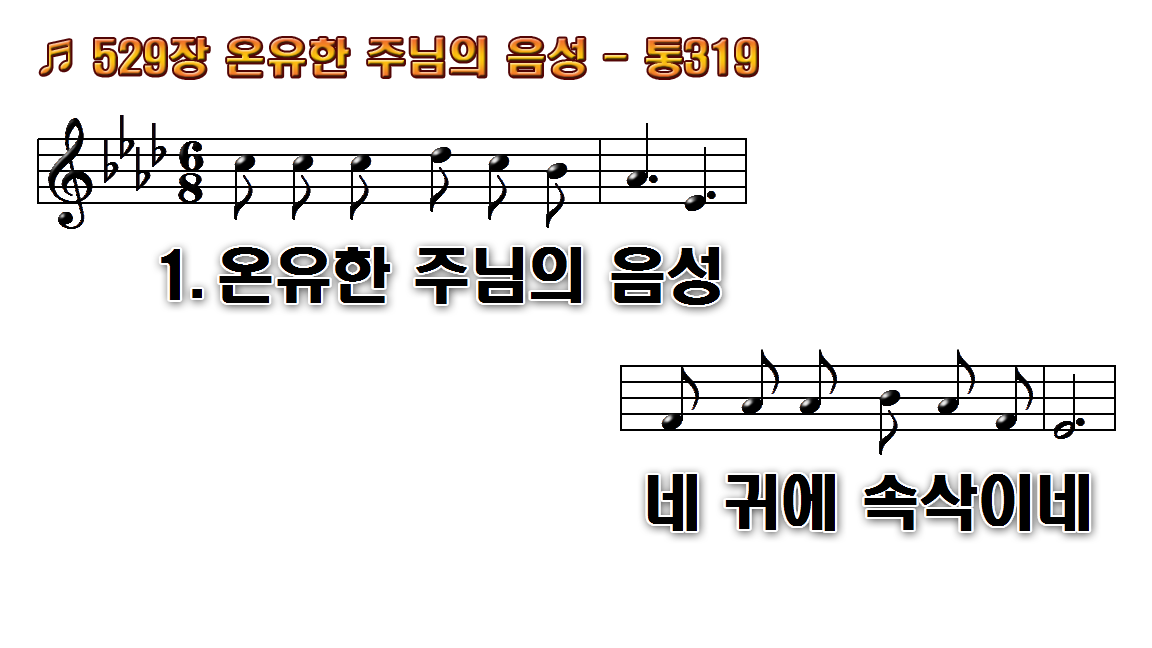 1.온유한 주님의 음성 네
2.사랑의 주 예수 친히
3.주님이 부르는 음성 널
4.주님의 은혜를 받고 너
후.피하지 말라 피하지
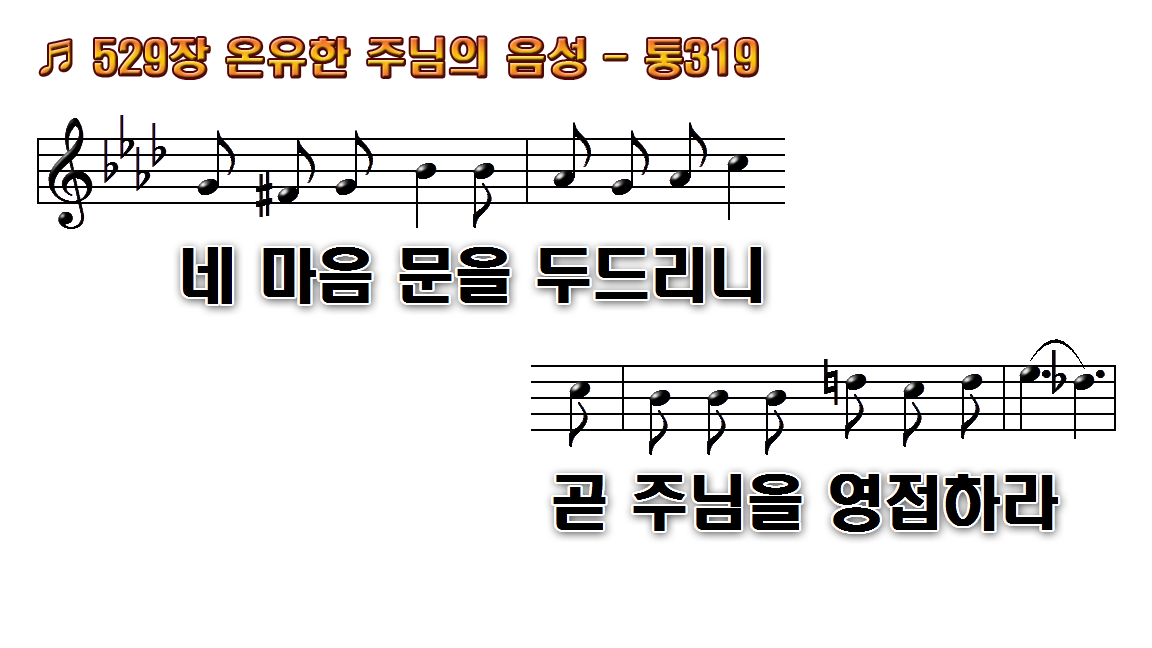 1.온유한 주님의 음성 네
2.사랑의 주 예수 친히
3.주님이 부르는 음성 널
4.주님의 은혜를 받고 너
후.피하지 말라 피하지
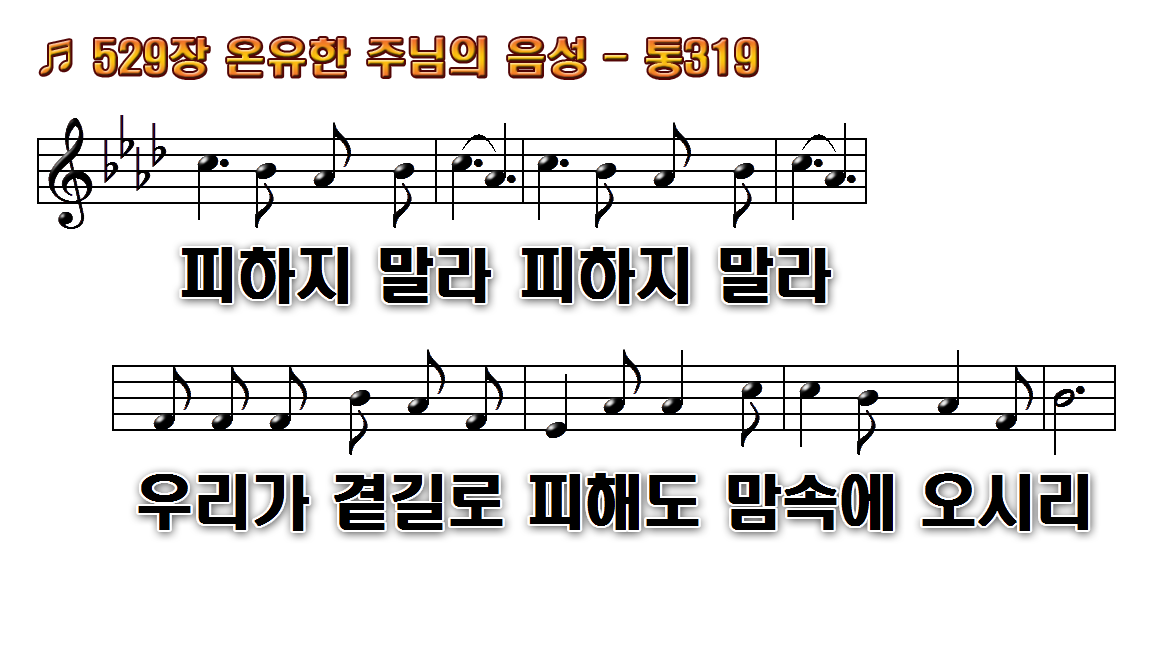 1.온유한 주님의 음성 네
2.사랑의 주 예수 친히
3.주님이 부르는 음성 널
4.주님의 은혜를 받고 너
후.피하지 말라 피하지
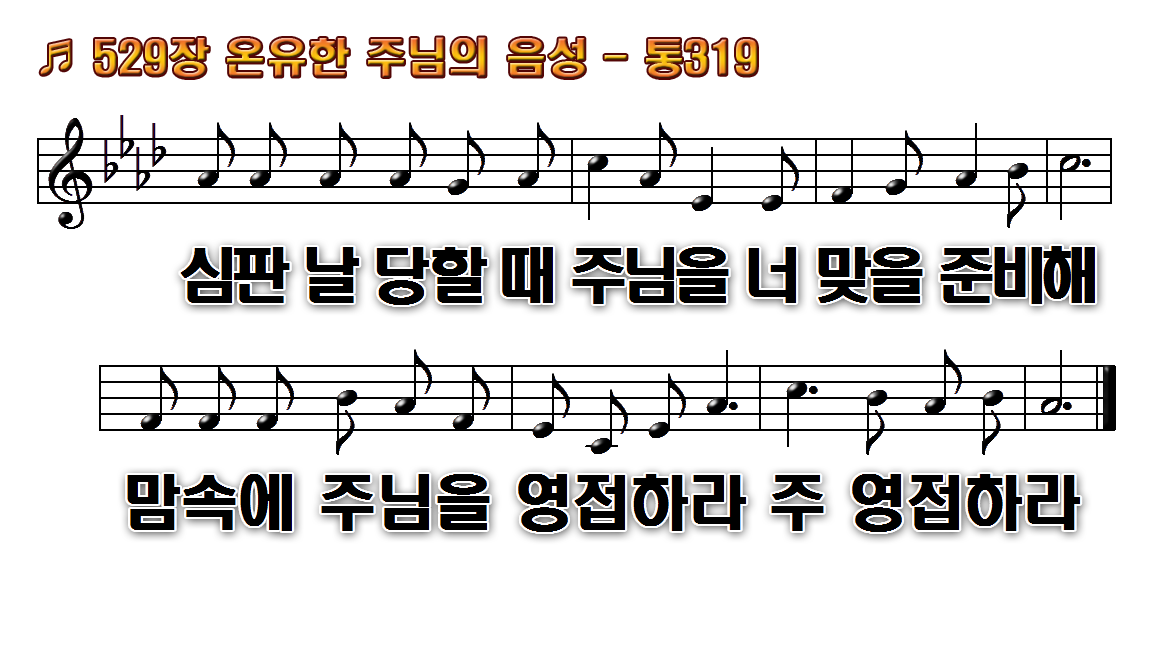 1.온유한 주님의 음성 네
2.사랑의 주 예수 친히
3.주님이 부르는 음성 널
4.주님의 은혜를 받고 너
후.피하지 말라 피하지
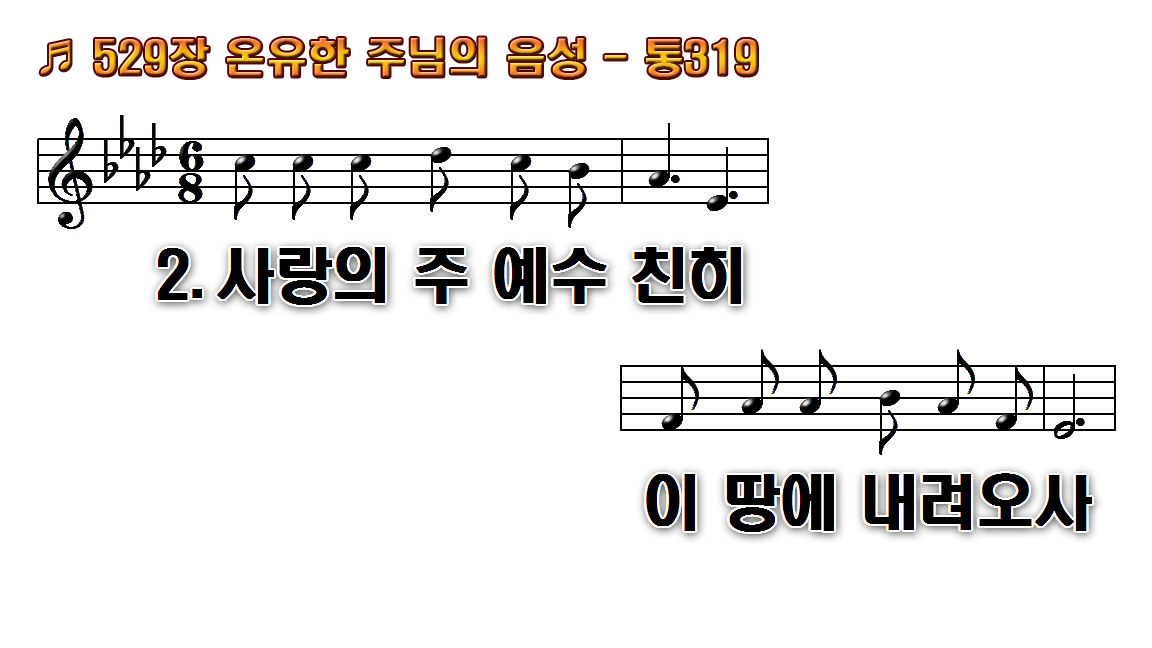 1.온유한 주님의 음성 네
2.사랑의 주 예수 친히
3.주님이 부르는 음성 널
4.주님의 은혜를 받고 너
후.피하지 말라 피하지
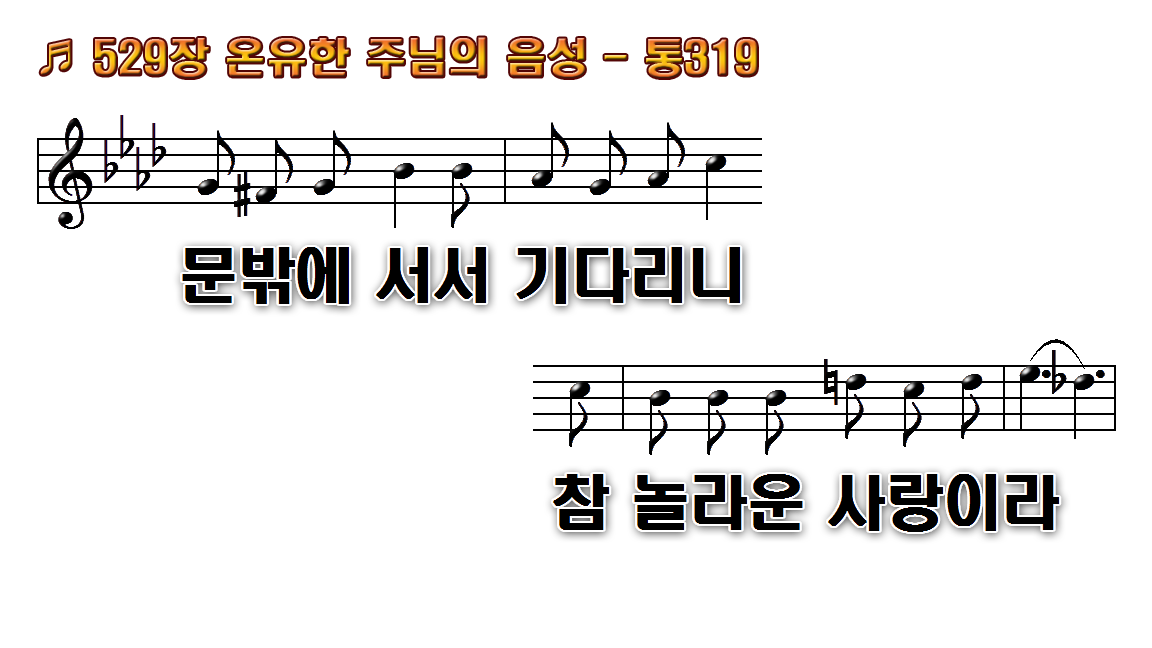 1.온유한 주님의 음성 네
2.사랑의 주 예수 친히
3.주님이 부르는 음성 널
4.주님의 은혜를 받고 너
후.피하지 말라 피하지
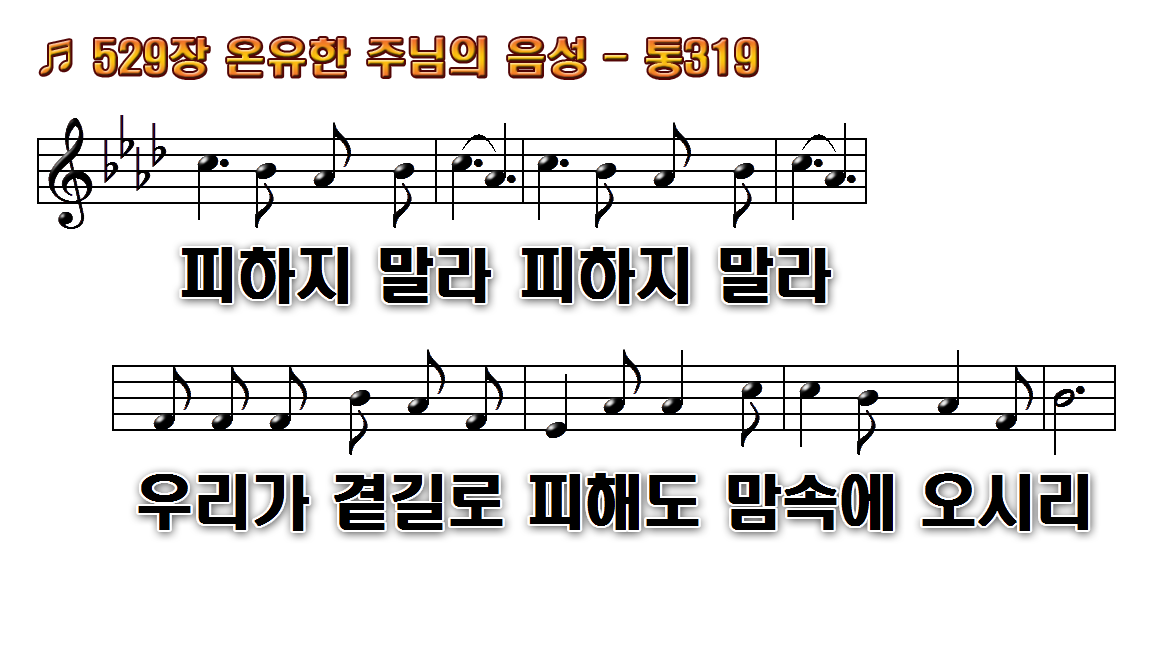 1.온유한 주님의 음성 네
2.사랑의 주 예수 친히
3.주님이 부르는 음성 널
4.주님의 은혜를 받고 너
후.피하지 말라 피하지
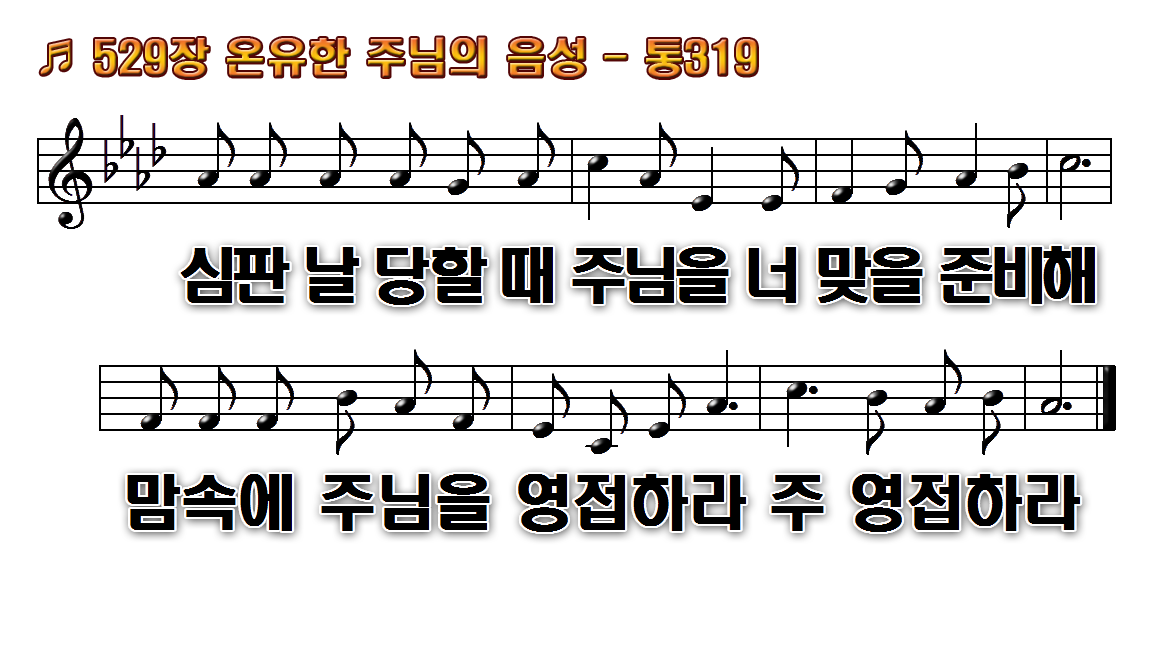 1.온유한 주님의 음성 네
2.사랑의 주 예수 친히
3.주님이 부르는 음성 널
4.주님의 은혜를 받고 너
후.피하지 말라 피하지
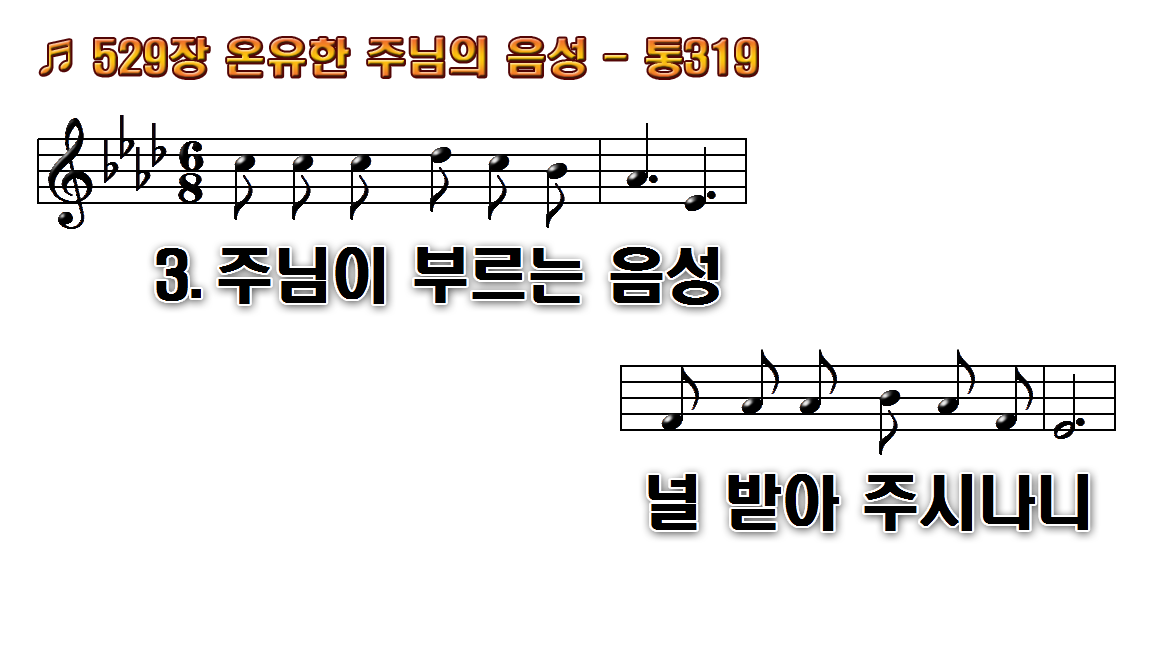 1.온유한 주님의 음성 네
2.사랑의 주 예수 친히
3.주님이 부르는 음성 널
4.주님의 은혜를 받고 너
후.피하지 말라 피하지
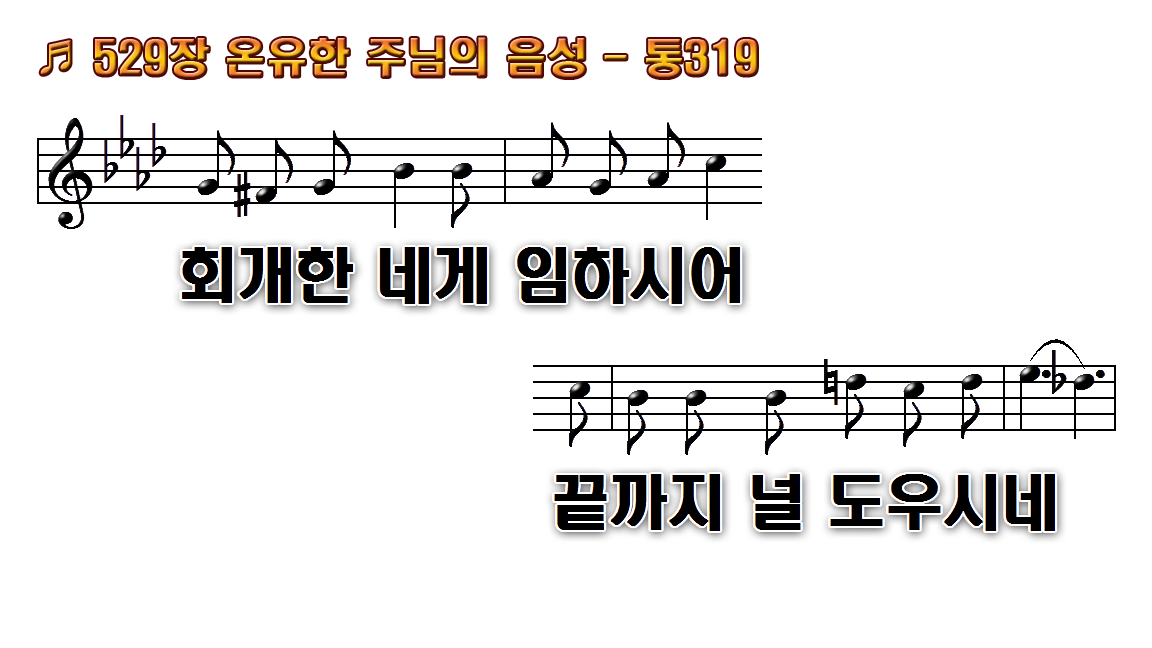 1.온유한 주님의 음성 네
2.사랑의 주 예수 친히
3.주님이 부르는 음성 널
4.주님의 은혜를 받고 너
후.피하지 말라 피하지
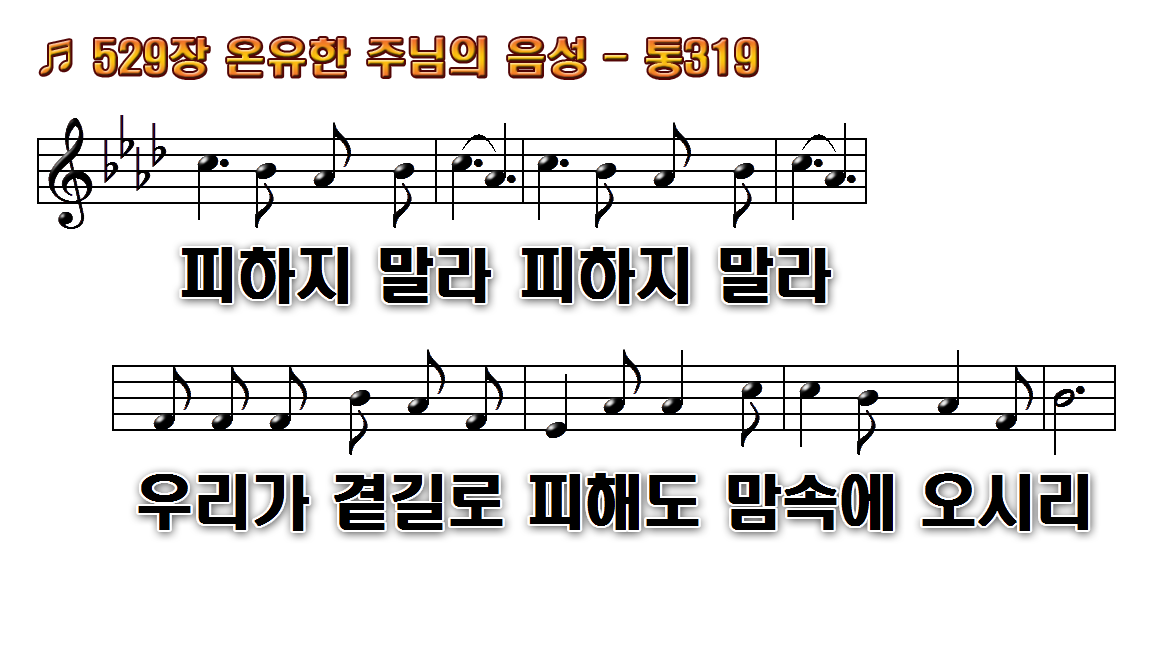 1.온유한 주님의 음성 네
2.사랑의 주 예수 친히
3.주님이 부르는 음성 널
4.주님의 은혜를 받고 너
후.피하지 말라 피하지
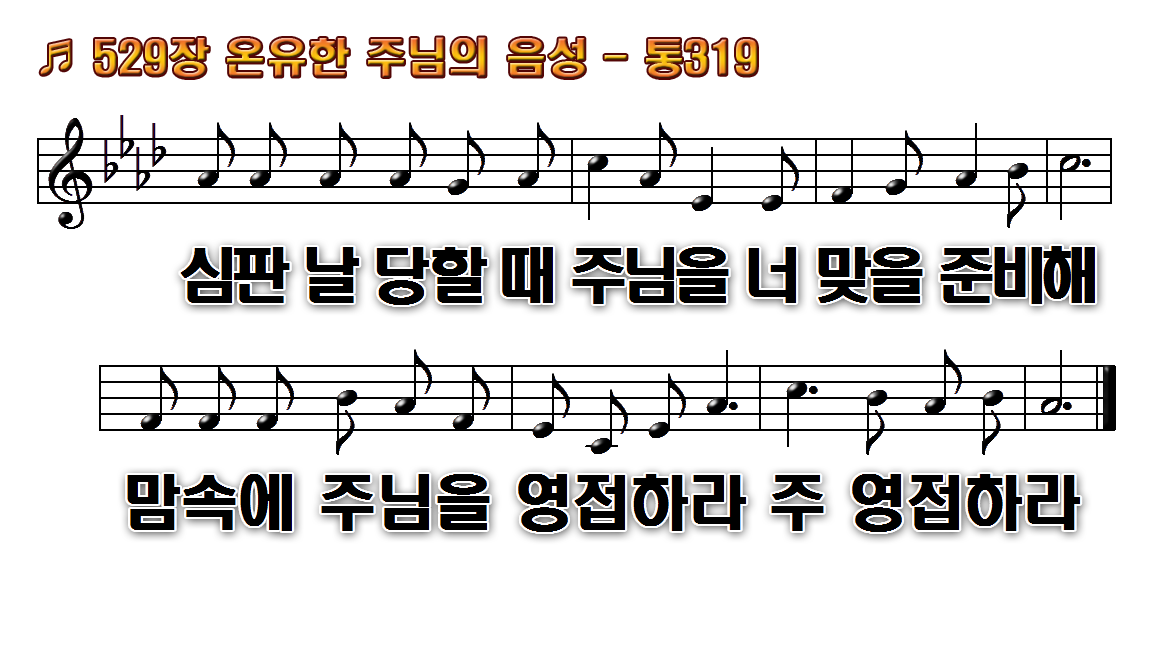 1.온유한 주님의 음성 네
2.사랑의 주 예수 친히
3.주님이 부르는 음성 널
4.주님의 은혜를 받고 너
후.피하지 말라 피하지
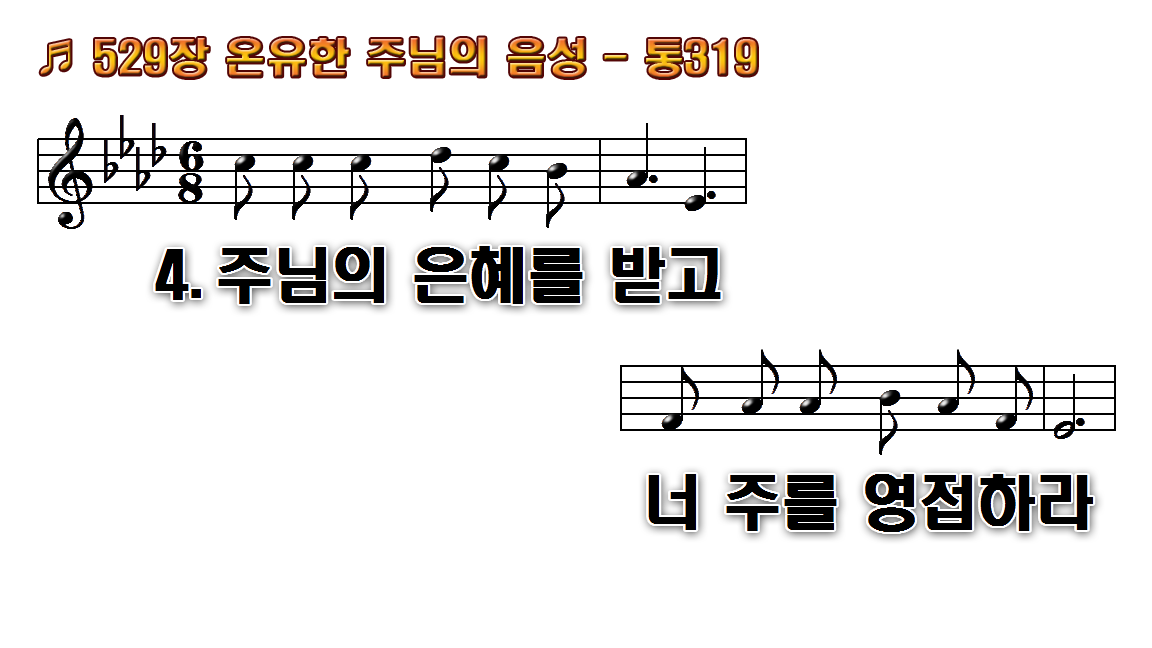 1.온유한 주님의 음성 네
2.사랑의 주 예수 친히
3.주님이 부르는 음성 널
4.주님의 은혜를 받고 너
후.피하지 말라 피하지
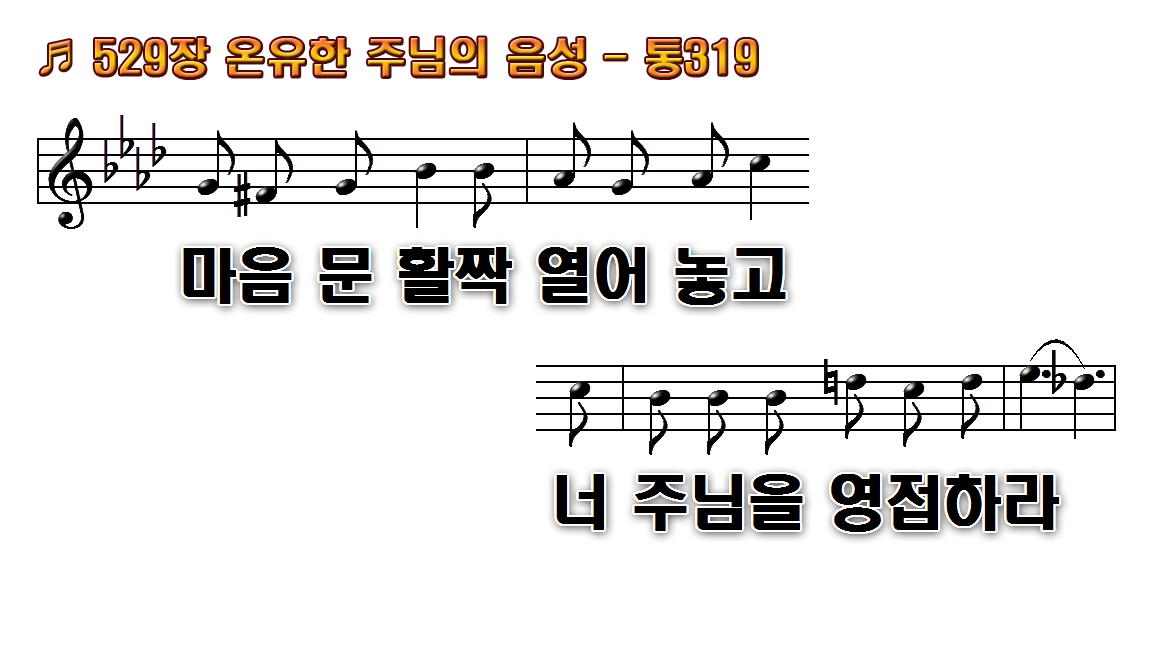 1.온유한 주님의 음성 네
2.사랑의 주 예수 친히
3.주님이 부르는 음성 널
4.주님의 은혜를 받고 너
후.피하지 말라 피하지
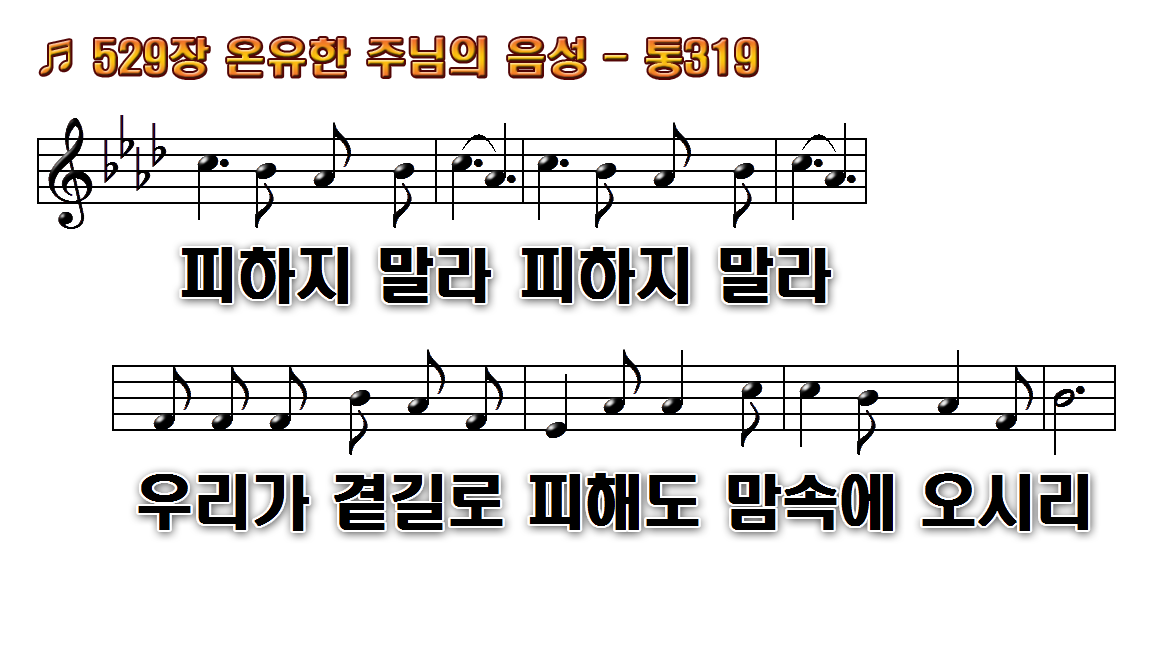 1.온유한 주님의 음성 네
2.사랑의 주 예수 친히
3.주님이 부르는 음성 널
4.주님의 은혜를 받고 너
후.피하지 말라 피하지
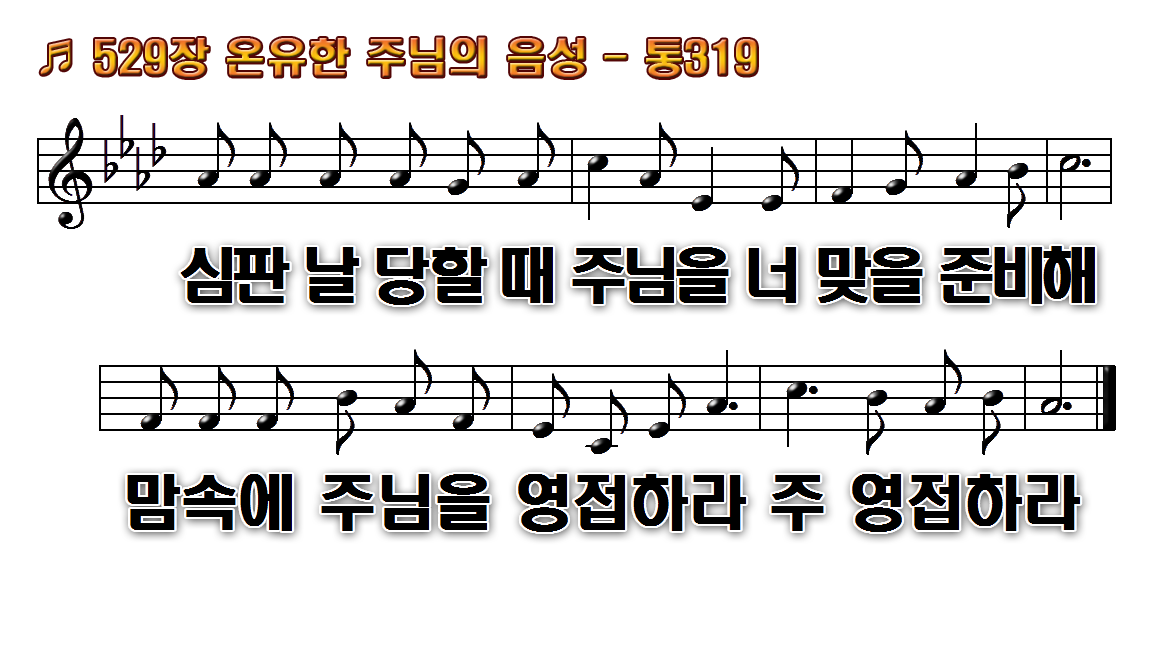 1.온유한 주님의 음성 네
2.사랑의 주 예수 친히
3.주님이 부르는 음성 널
4.주님의 은혜를 받고 너
후.피하지 말라 피하지